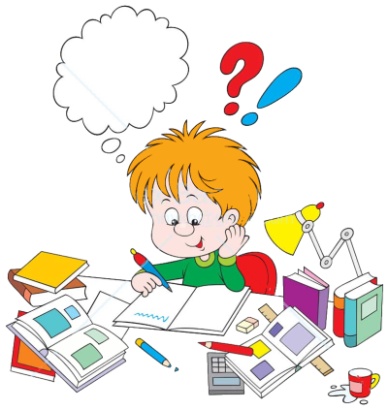 «Развивающие игры»


Краткосрочный, исследовательско - творческий
 проект в старшей группе

Автор: Чекалина Людмила Николаевна,
 воспитатель МБДОУ №13
г. Куса Челябинской области, 
Ул. Ленинградская 30.
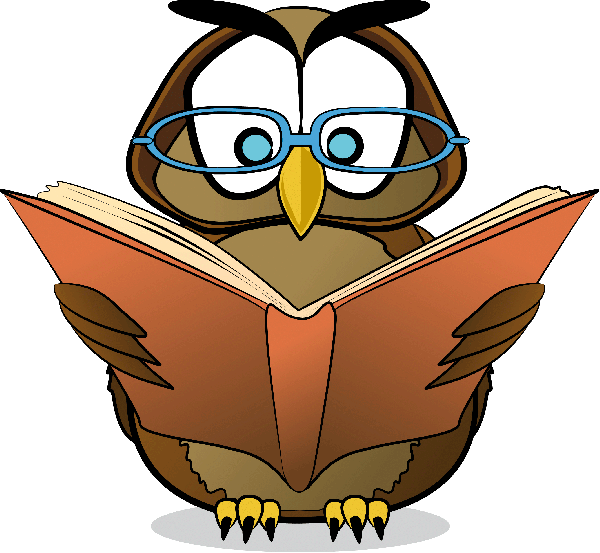 Тематическое поле. Дидактические игрыСловесные игрыПодвижные игрыБеседыСюжетные игрыСоставление рассказовОбщениеЧтение художественной литературыХудожественно – эстетическая деятельностьПродуктивная деятельность
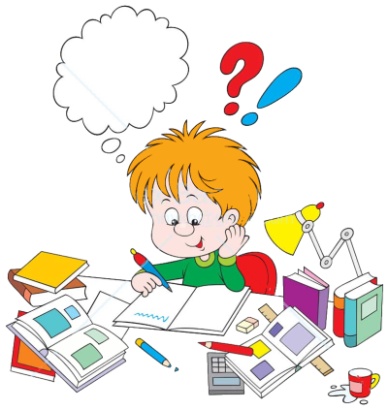 Проблема: поверхностные знания  использования развивающих игр Воскобовича и Дьенеша.
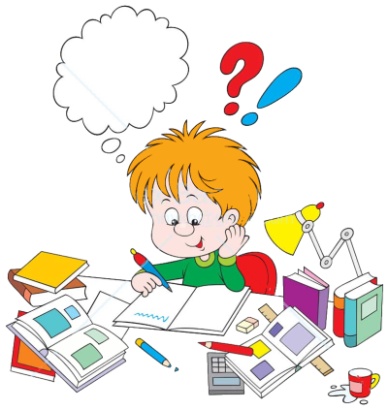 Цель проекта: комплексный подход в развитии интеллекта ребенка через внедрение системы современных развивающих игровых игр.
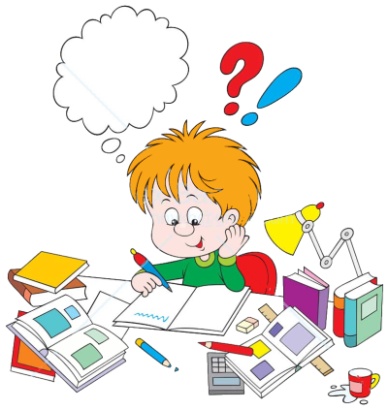 Задачи:1. Создание развивающей  предметно-пространственной среды, направленной на развитие интеллектуальных способностей детей.2. Научить детей использовать современные развивающие игры. «Блоки Дьенеша», «Палочки Кюизенера», «Игры Воскобовича».
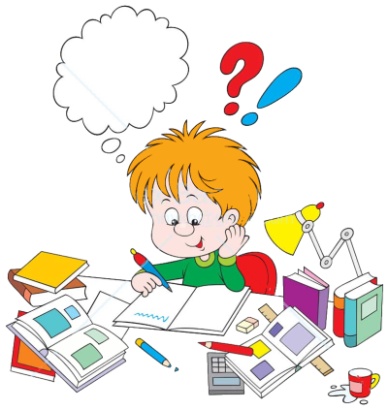 Использование развивающих игр в группе, вызывает у детей интерес и желание заниматься играми больше.Среди развивающих игр особо можно выделить группу инновационных игр, влияющих на развитие интеллекта: «Блоки Дьенеша», «Палочки Кюизенера», «Игры Воскобовича»,«Игры со счётными палочками»,  игры головоломки, задачи-шутки, кроссворды, ребусы поисково-творческие задачи и другие.
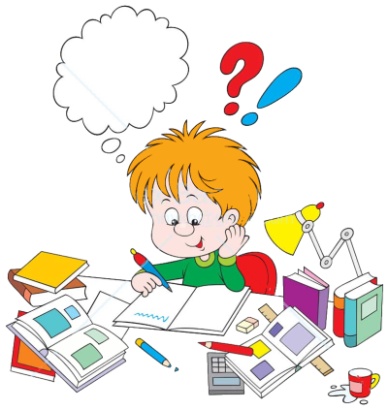 Ожидаемый результат:- дети преодолевают трудности, не боятся ошибок при использовании интеллектуальных игр;-  самостоятельно находят способы решения познавательных  задач;- стремятся к достижению поставленной цели;- умеют переносить усвоенный опыт в новые ситуации.
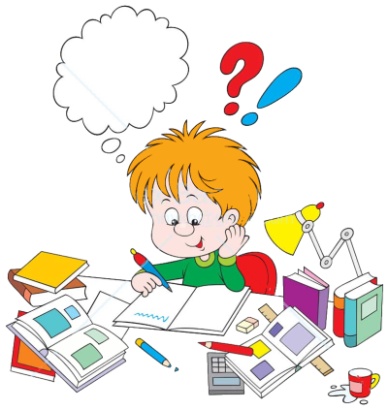 Актуальность. Проблема развития интеллектуальных способностей детей дошкольного возраста остается актуальной в наше время, так как одним из критериев предшкольной подготовки детей является интеллектуальное развитие. Поэтому для успешного усвоения развивающими играми и возникла необходимость в этом проекте.
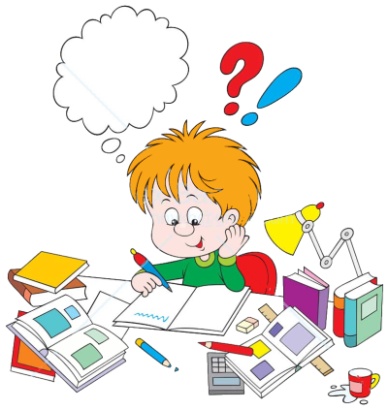 Участники проекта:дети, воспитатель, родители.
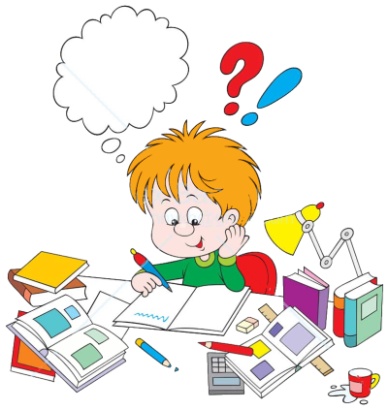 Интеграция образовательных областей                  «Познавательное развитие», «Развитие речи», «Социально – коммуникативное  развитие», «Художественно – эстетическое развитие», «Физическое развитие».
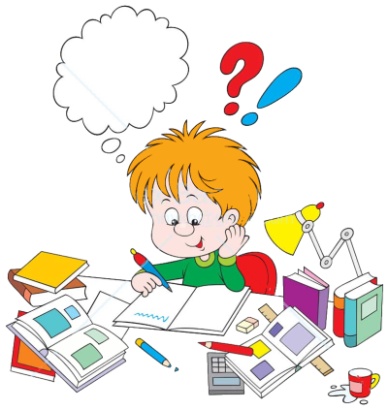 Для того чтобы интеллектуальные игры в детском саду имели успех у детей, необходимо придерживаться простых правил.- Самое главное правило — игра должна приносить удовольствие и быть в радость. Если ребенок не хочет играть, значит, его плохо заинтересовали. Запомните: не бывает неинтересных игр, бывают скучные задания.- Дети должны относиться друг к другу уважительно во время игры. Оскорбления и обиды не допустимы.- Перед тем, как предложить ребенку задание, пройдите его сами. В том случае, если ребенок будет не справляться, испытывать затруднения, вы сможете его направить в нужное русло.- Начальные задания должны быть простыми. В начале игровой деятельности важен успех. Ребенка необходимо стимулировать для выполнения дальнейших заданий.- В конце игры обязательно должен быть подведен итог, а победители награждены похвалой или медалями.
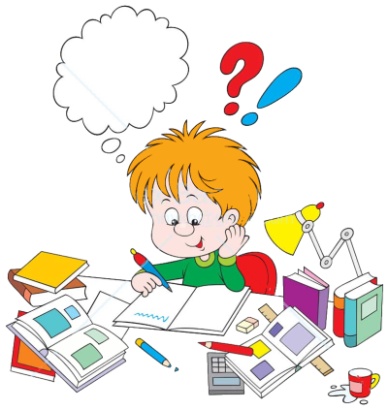 Материально – технические ресурсы, необходимые для выполнения проекта.Заведующий детским садом - создать условия для организации и проведения мероприятий;Старший воспитатель - обеспечить необходимой документацией, литературой всех участников проекта, методическими разработками;Музыкальный руководитель – помощь  в проведение развлечений;Воспитатель (педагог) – реализация проекта;Завхоз - материально-техническое обеспечение.
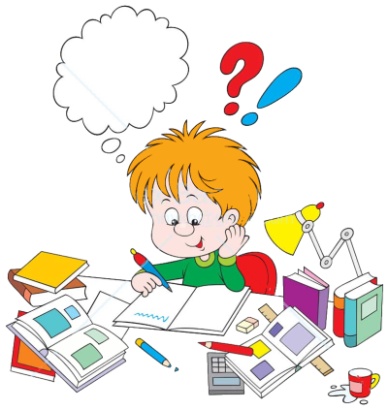 Планируемое время на реализацию проекта по этапам I этап Организационный. -  Составление проекта поэтапного плана работы;                     - Анализ проблемы: как повысить познавательную активность детей;- Подбор методической, литературы по выбранной тематике проекта; - Подбор необходимого оборудования и пособий для практического обогащения проекта.  .
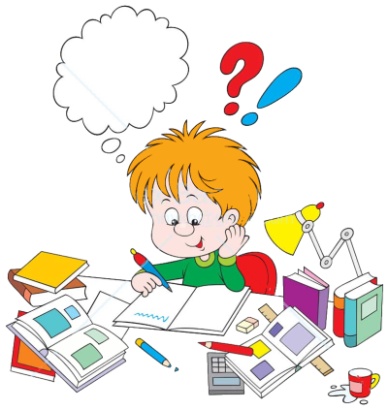 Пример ное планирование недели интеллектуальных игр в , старшой группе: понедельник –  игры – движения (построения и перестроения со счетными палочками);вторник – изучение обучающего пособия «Цветные счетные палочки Кюизенера» (на каждого ребенка);среда – логико – математические игры: Воскобовича и учебно-игровое пособие «Логические блоки Дьенеша» (на каждого ребенка);  четверг -игры на плоскостное моделирование: «Танграм», «Волшебный круг» (на каждого ребенка);пятница –интеллектуальная игра КВН «Всезнайка».
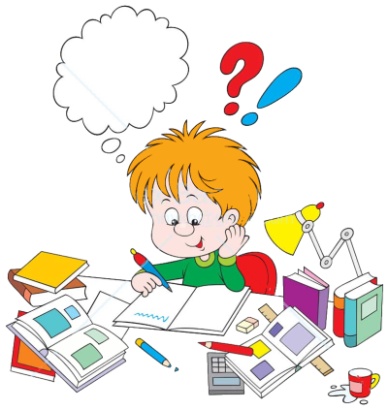 1 день: Собери фигуру по образцу из счётных палочек.
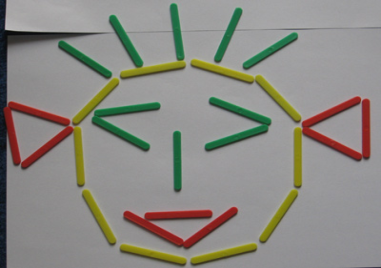 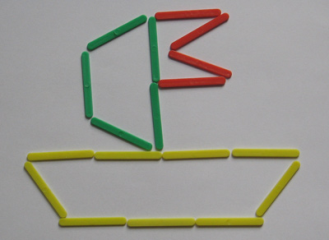 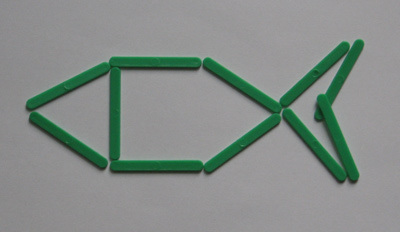 2-ой день: Из палочек Кюизенера составить любые картинки.
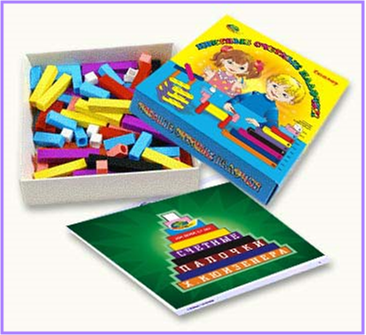 3-ий день логико – математические игры:
игра: «Воскобовича»
блоки «Дьенеша».
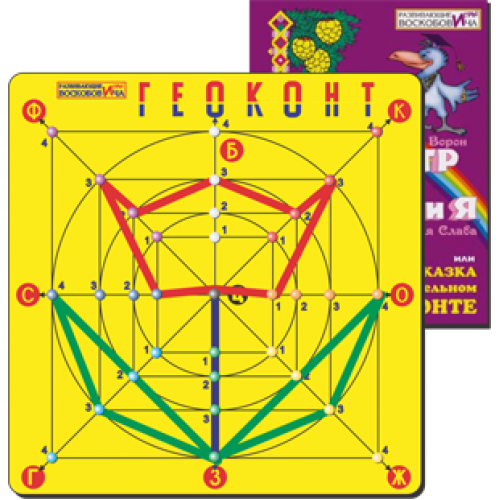 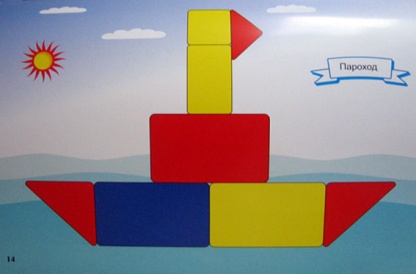 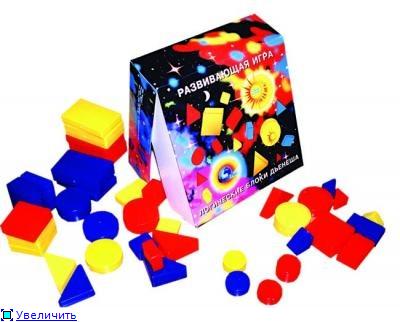 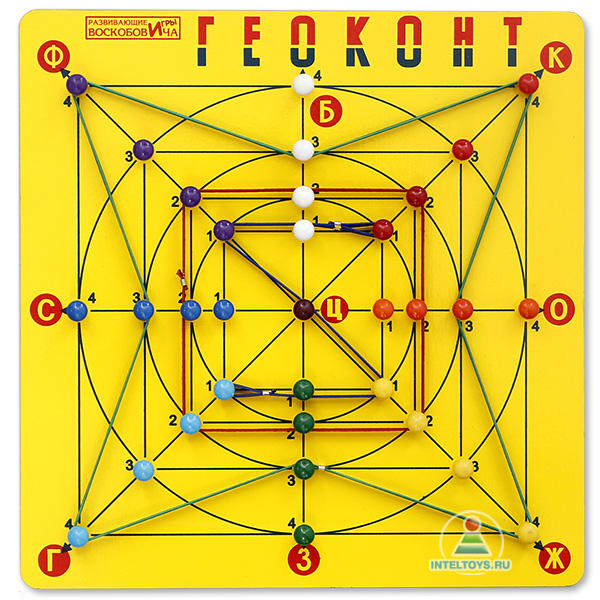 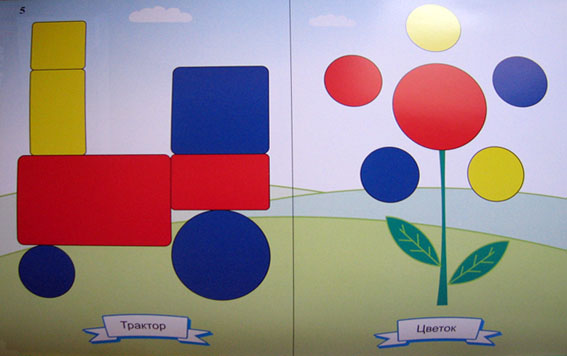 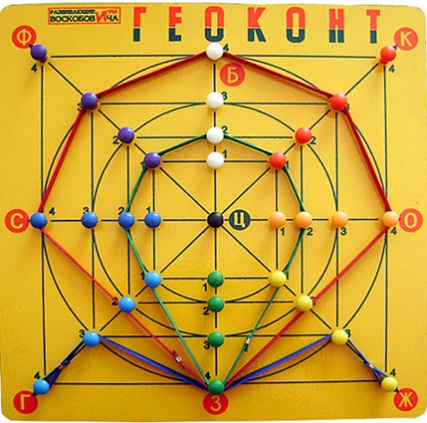 4– ый день: игры на плоскостное моделирование: собрать картинки по схемам.
игра «Танграм»
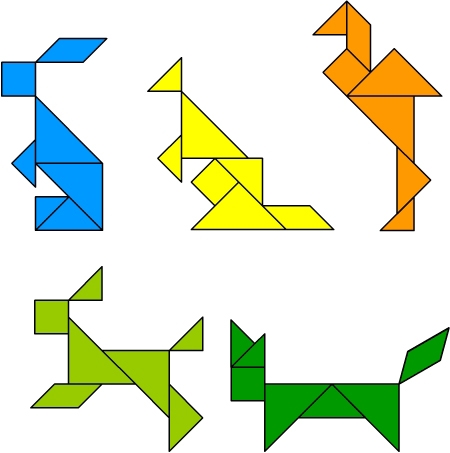 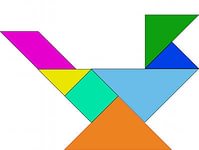 5-ый день: интеллектуальная игра «КВН».
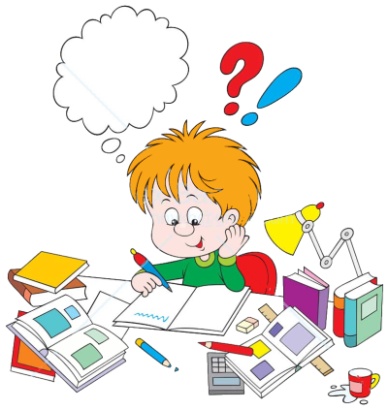 II этап.  Планирование реализации проекта.- Определение задач воспитательно- образовательной работы;- Планирование деятельности;- Разработка конспектов игр -  занятий, КВН. III этап.  Реализация проектаЗадачи:- Определить новые направления в работе с родителями.- Составить новые формы работы  с детьми.- Привлечь родителей к сотрудничеству с воспитателем.
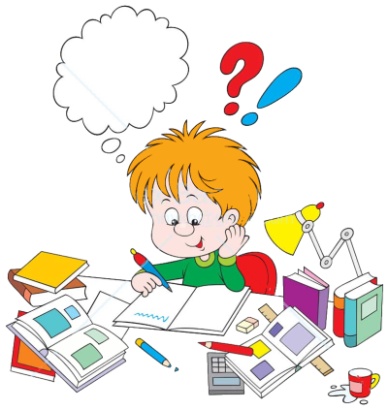 Формы реализации:- коллективное занятие (свободное участие детей);- фронтальное занятие с четкими правилами, обязательное для всех;- самостоятельная деятельность в развивающей среде; - индивидуально-творческая деятельность, творческая деятельность в малой подгруппе(3-6 детей),учебно-игровая деятельность (познавательные игры, занятия), игровой тренинг.
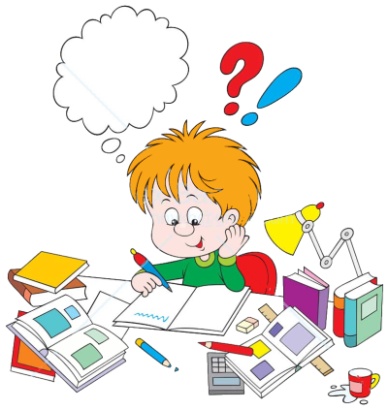 Формы взаимодействия с родителями:- Консультация: «Интеллектуальные развивающие игры для детей старшего дошкольного возраста»;-Психологическая консультация «Поиграй со мною, мама!»
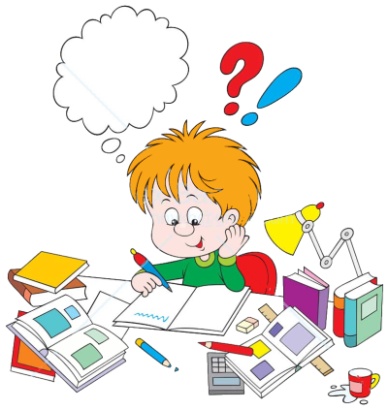 Результат:- Дети в конце проекта стали чаще пользоваться развивающимися играми и с большим интересом играют в них каждый день.-Родители познакомились со структурой развивающих игр, её обучающими задачами, способами, получили новую, полезную информацию, как использовать развивающие игры дома с детьми.
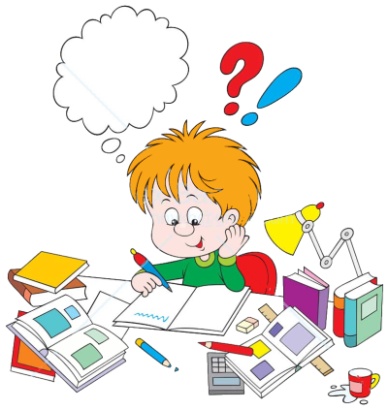 Полка с развивающими играми «Всезнайка»
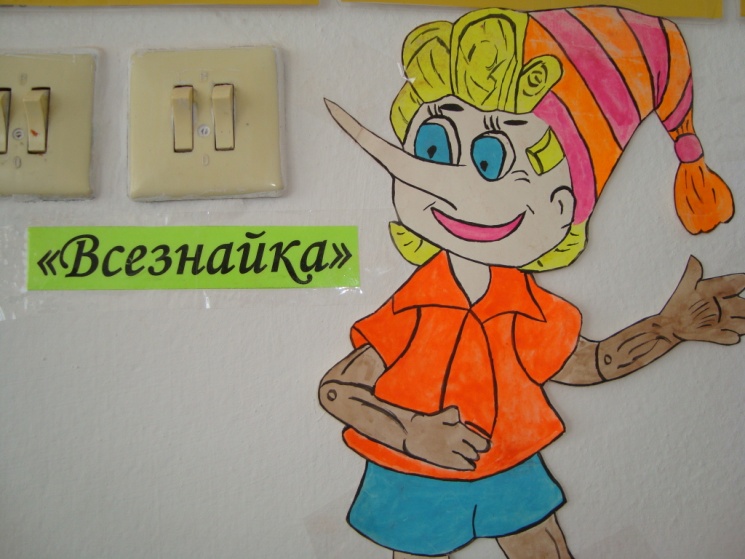 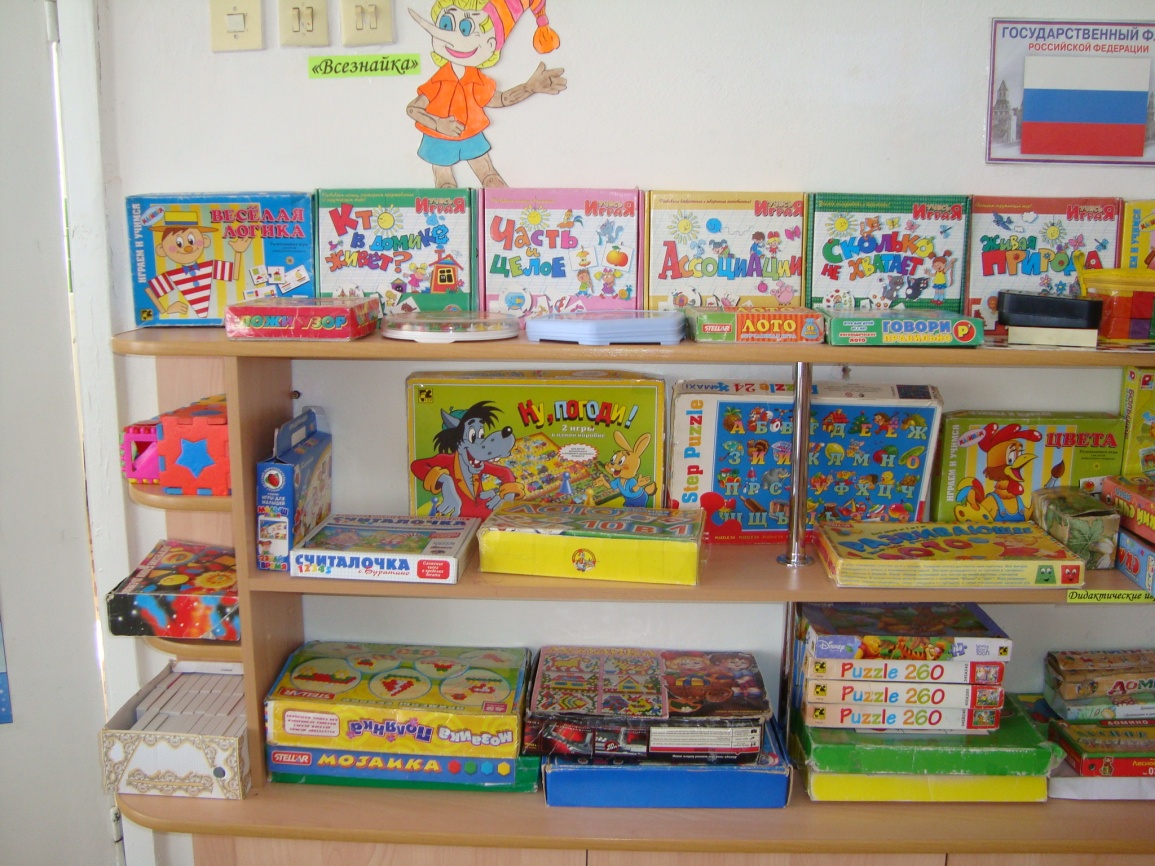 Используемая литература 1. ОТ РОЖДЕНИЯ ДО ШКОЛЫ. Примерная основная общеобразовательная программа дошкольного образования /Под. ред. Н.Е. Вераксы, Т.С. Комаровой, М.А. Васильевой. – 2-е изд. испр. и доп. – М.: МОЗАИКА – СИНТЕЗ, 2011- 336с.2. Журналы: «Ребенок в детском саду» №3-2010г.3. «Ребенок в детском саду» №2-2010г.4. «Воспитатель ДОУ» №2-2009г. №1-2009г.5. Венгер А., Дьяченко О.М., Говорова Р.И., Цеханская Л.И. Игры и упражнения по развитию умственных способностей у детей дошкольного возраста-М., 1999г.6. Михайлова З.А.- М. 69 Игровые занимательные задачи для дошкольников: Пособие для воспитателя детского сада – М.: Просвещение, 1985 – 96., им.
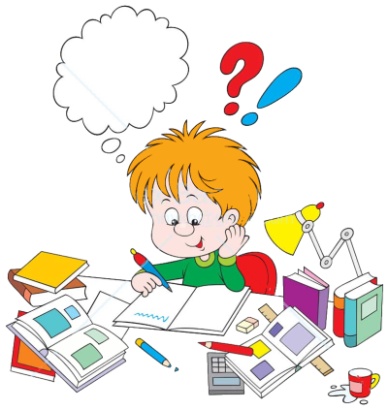 Развивающие игры- это интересно!
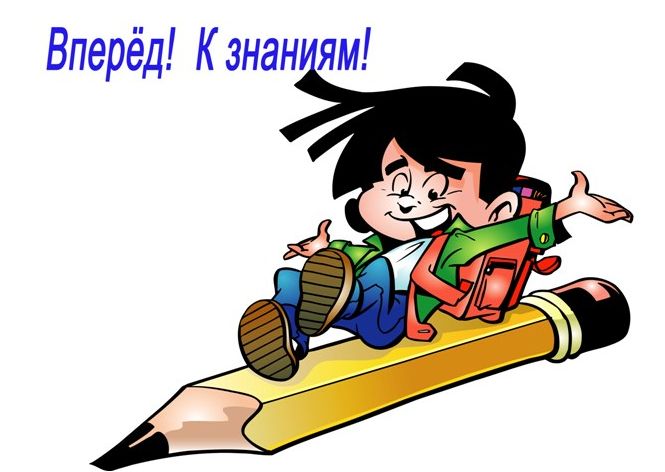